องค์การบริหารส่วนตำบลบ้านหาด
อำเภอบ้านลาด  จังหวัดเพชรบุรี
องค์การบริหารส่วนตำบลบ้านหาด
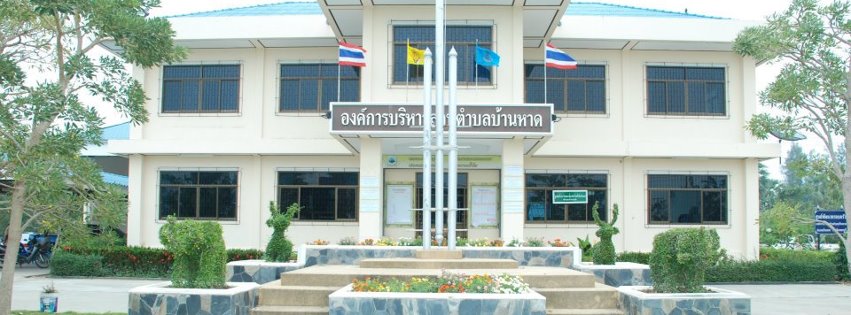 หลวงพ่อพูนคู่บ้านสืบสาน เกษตร กรรม
ประเพณีเลิศล้ำ  คนงามน้ำใจ
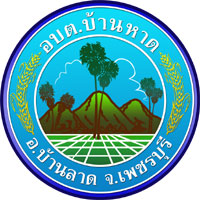 ตั้งอยู่หมู่ที่ 2  ถนนบ้านลาด ไร่ส้ม  ตำบลบ้านหาด  อำเภอบ้านลาด   จังหวัดเพชรบุรี อยู่ห่างจากอำเภอบ้านลาดไปทางทิศตะวันตกเฉียงเหนือ ระยะทางประมาณ 3 กิโลเมตร และอยู่ทางทิศตะวันตกเฉียงใต้ของจังหวัดเพชรบุรี  มีเนื้อที่ประมาณ 6,187.5ไร่    
หรือประมาณ 9.90 ตร.กม.
		ทิศเหนือ                 จดตำบล                   ต.ไร่ส้ม
		ทิศใต้	                	“                       ต.บ้านลาด
		ทิศตะวันออก	                “                        ต.บ้านหม้อ 
		ทิศตะวันตก	               “                        ต.ท่าช้าง - ต.โรงเข้
ประวัติความเป็นมาของตำบล
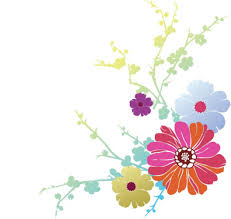 เมื่อวันที่ 1 ตุลาคม พ.ศ.2459  ได้ประกาศจัดตั้ง ตำบลบ้านหาด อำเภอท่าช้าง จังหวัดเพชรบุรี และต่อมาในวันที่ 13 เมษายน พ.ศ.2482 ได้มีพระราชกฤษฎีกาเปลี่ยนนามอำเภอ กิ่งอำเภอ และตำบลบางแห่ง เปลี่ยนชื่ออำเภอท่าช้าง เป็นอำเภอบ้านลาด  จึงได้เปลี่ยนเป็น ตำบลบ้านหาด อำเภอบ้านลาด จังหวัดเพชรบุรี 
              องค์การบริหารส่วนตำบล ได้ยกฐานะจากสภาตำบลบ้านหาด  เป็นองค์การบริหารส่วนตำบลบ้านหาด ตามประกาศกระทรวงมหาดไทย เรื่องจัดตั้งองค์การบริหารส่วนตำบล ซึ่งประกาศวันที่ ๑๑ สิงหาคม พ.ศ.๒๕๔๒  ที่ทำการเดิมขององค์การบริหารส่วนตำบลบ้านหาด ได้ใช้สถานที่ของสภาตำบลบ้านหาดเป็นที่ทำการชั่วคราว ซึ่งปัจจุบัน อบต.บ้านหาดได้มีที่ทำการแล้ว ตั้งอยู่ที่ หมู่ที่ ๒ ถนนบ้านลาด – ไร่ส้ม อำเภอบ้านลาด จังหวัดเพชรบุรี
หมู่ 4   
บ้านไร่แค
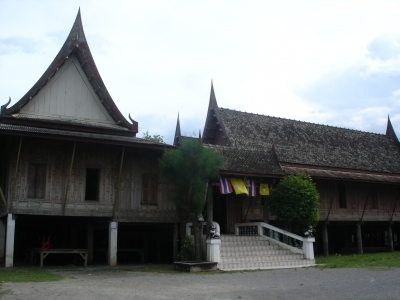 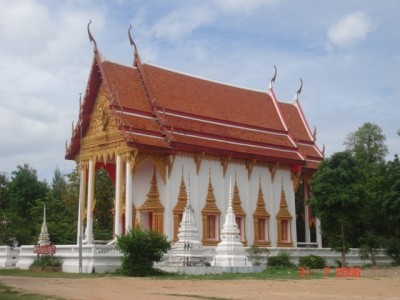 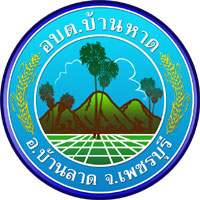 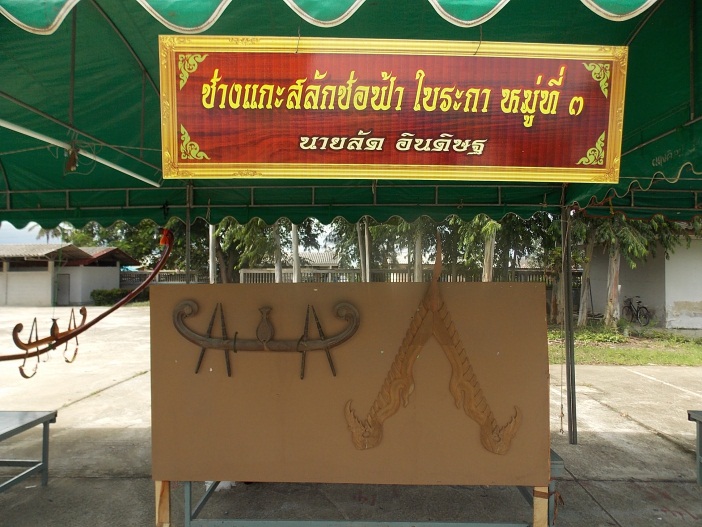 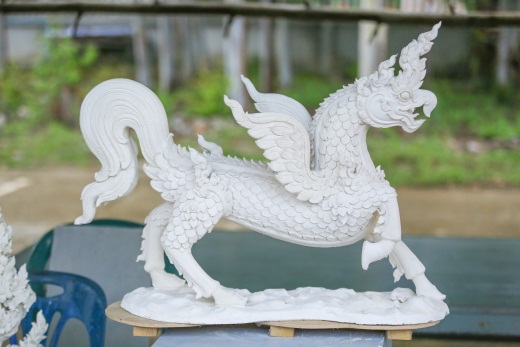 แหล่งท่องเที่ยว อาหาร Otop 
นวัติวิถี ในพื้นที่ ตำบลบ้านหาด
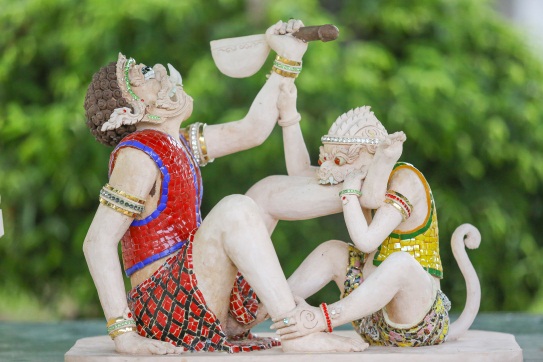 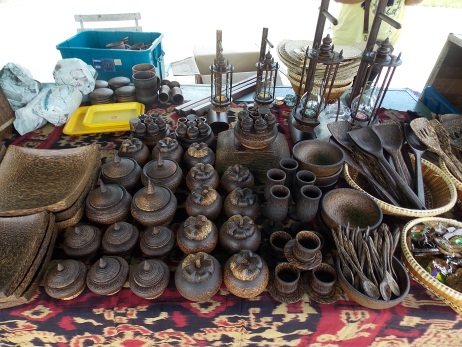 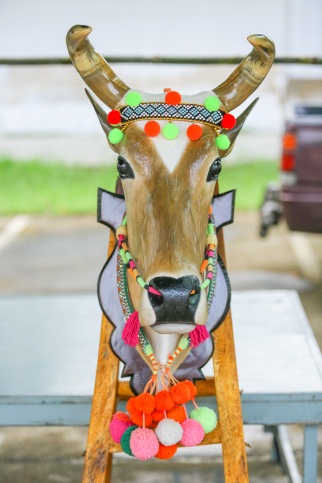 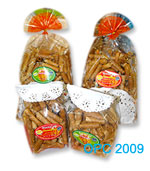 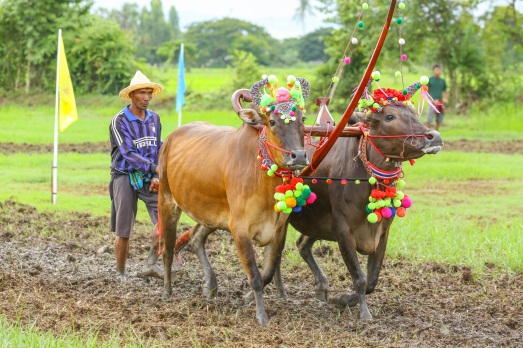 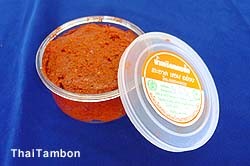 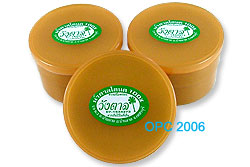 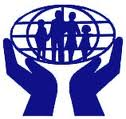 สหกรณ์เครดิตยูเนี่ยนวัดกุ่มสามัคคี
ตั้งอยู่เลขที่   9  หมู่  2   ต.บ้านหาด            อ.บ้านลาด  จ.เพชรบุรี   76150  
โทรศัพท์   032440073,  032492062
จัดตั้งเมื่อวันที่  5  ตุลาคม 2532
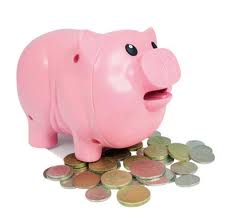 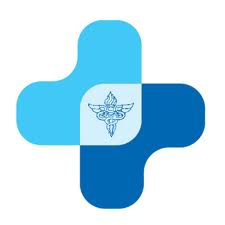 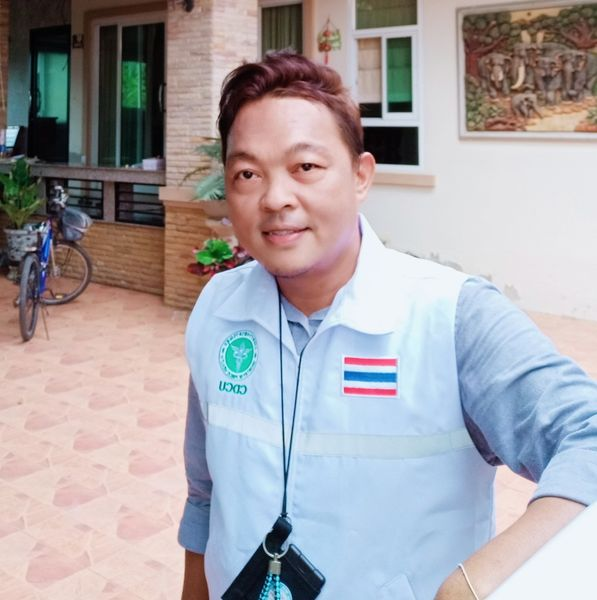 สถานีอนามัยตำบลบ้านหาด  เกิดขึ้นเมื่อปี พ.ศ.2497  และ ต่อมา ปี 2552 ได้รับการยกฐานะจากสถานีอนามัย เป็นโรงพยาบาลส่งเสริมสุขภาพตำบล  ตั้งอยู่ที่หมู่ที่ 2 ตำบลบ้านหาด อำเภอบ้านลาด จังหวัดเพชรบุรี   เบอร์โทร 032-419275  ปัจจุบันมีบุคลากร  5 คน พื้นที่รับผิดชอบ  5  หมู่บ้าน ประกอบด้วยหมู่ที่ 1 บ้านสระพัง หมู่ที่ 2 บ้านท่าช้างใต้ หมู่ที่ 3 บ้านช่องแค หมู่ที่ 4     บ้านไร่แค หมู่ที่ 5 บ้านหนองแก้ว      มี อาสาสมัครสาธารณสุข    จำนวน   64 คน
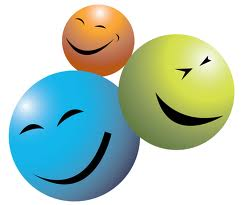 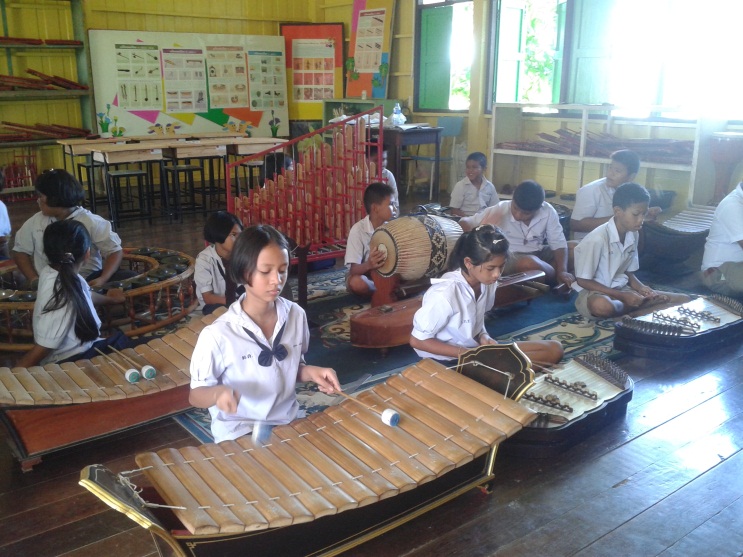 เมื่อวันที่  19 ธันวาคม  2497 พระครูพูน  จันทะโชโต ได้ริเริ่มสร้างโรงเรียนร่วมกับประชาชนขึ้น 1 หลัง คือ โรงเรียนวัดกุ่ม (เรือนพูนพิทยา)  ตั้งอยู่ที่หมู่ที่ 2 ตำบลบ้านหาด  ปัจจุบันมีบุคลากร 6 คน มีนักเรียน 93  คน  (สังกัด สพฐ.)     โทรศัพท์ 032-491038          
       นายไพลิน  นวมสุข
      ผู้อำนวยการโรงเรียนวัดกุ่ม
	 ผลงานโดดเด่นด้านดนตรีไทยและการส่งเสริมอาชีพให้นักเรียน
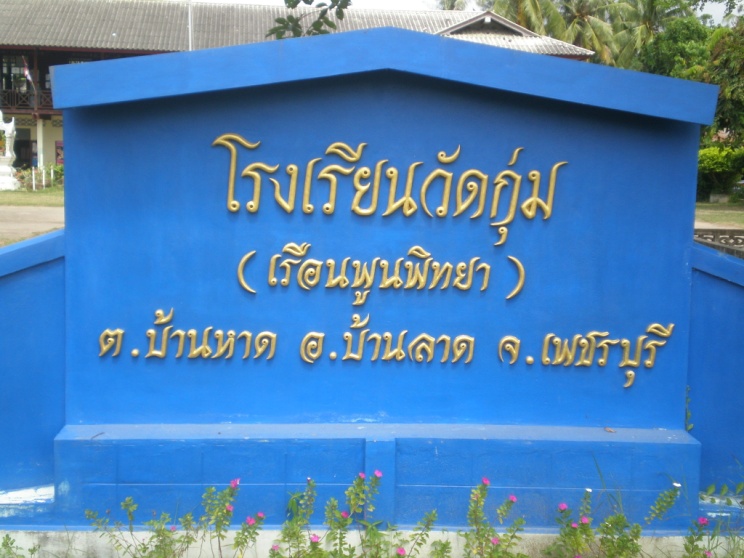 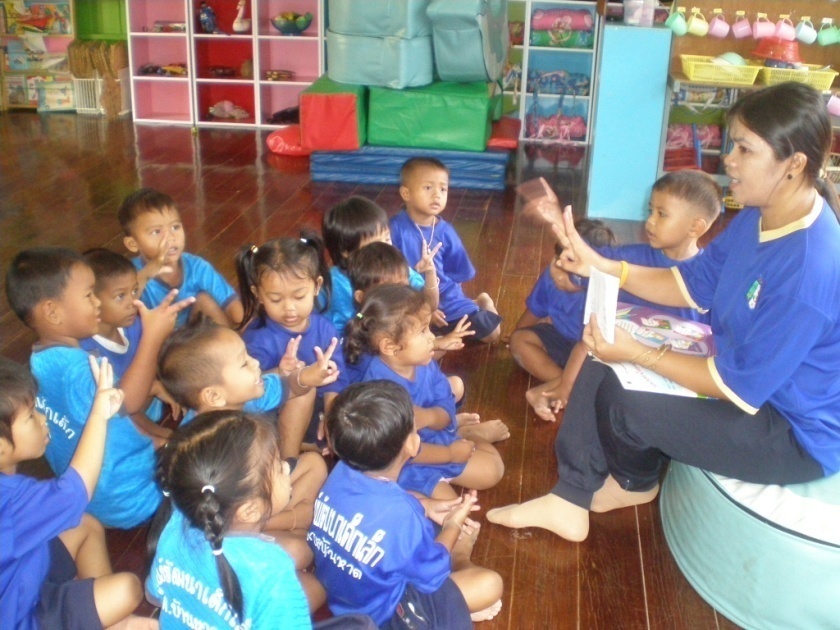 หมู่ที่ 2 ตำบลบ้านหาด 
อำเภอบ้านลาด  จังหวัดเพชรบุรี
อบต.บ้านหาด จัดตั้งเอง เมื่อวันที่ 27 มีนาคม 2549
รับสมัครเด็กอายุระหว่าง 2-5 ปี 
 รับสมัครตั้งแต่วันที่ 1-30 เมษายน ของทุกปี
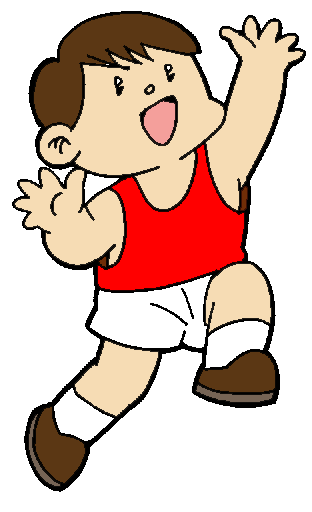 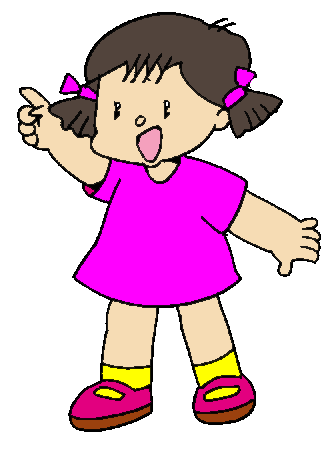 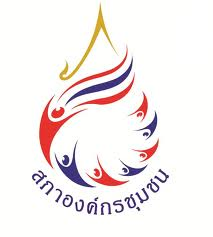 วันที่  11 สิงหาคม   2551    ได้จัดตั้งสภาองค์กรชุมชนตำบลบ้านหาด   ตั้งอยู่ที่อาคารที่ทำการหลังเก่า อบต.บ้านหาด หมู่ที่ ๒ ตำบล บ้านหาด   อำเภอบ้านลาด   จังหวัดเพชรบุรี  76150
               นางรื่นจิต  เอมดี
   ประธานสภาองค์กรชุมชน
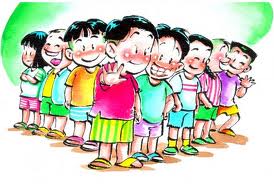 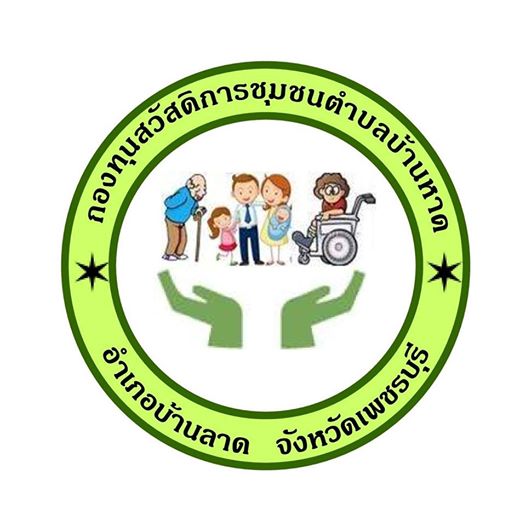 ก่อตั้งขึ้น วันที่ 12 มกราคม 2552 ตั้งอยู่ที่อาคารที่ทำการ อบต.บ้านหาด หมู่ที่ 2 ตำบลบ้านหาด  จัดสวัสดิการเกิด แก่ ป่วย เสียชีวิต สาธารณะประโยชน์ ทุนการศึกษา ผู้ด้อยโอกาส
                  นายชำนาญ  นิลงาม
         ประธานกองทุนสวัสดิการชุมชน
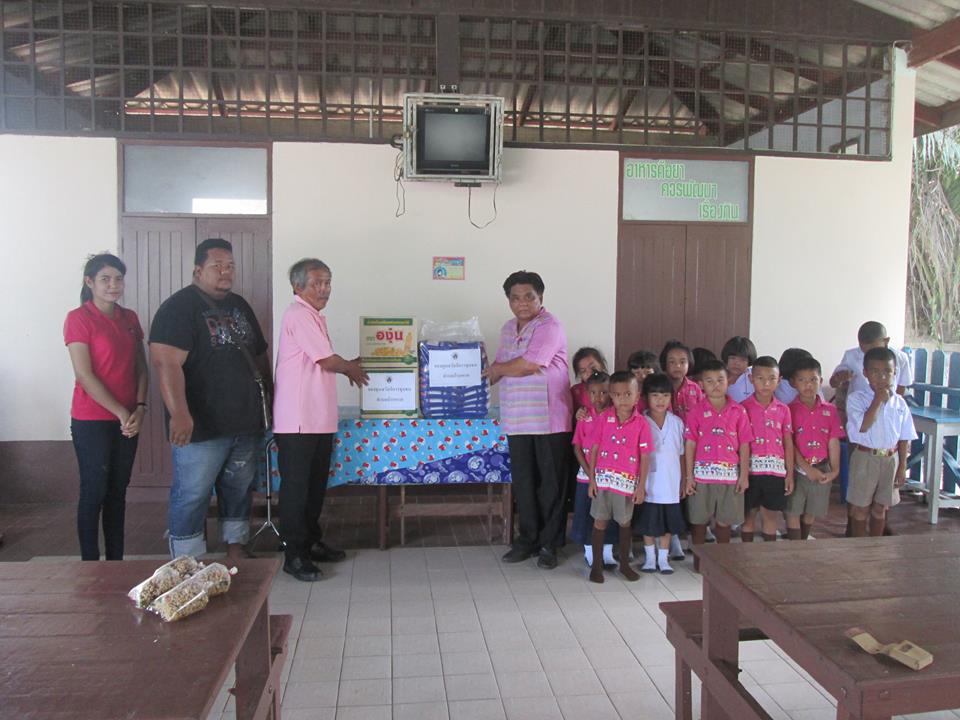 กองทุนพัฒนาบทบาทสตรีตำบลบ้านหาด
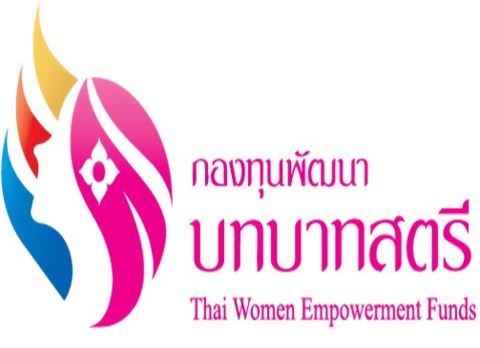 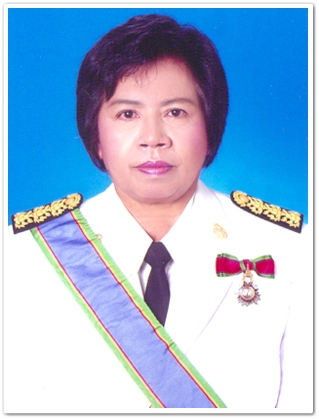 นางสุนทรี ใจมีธรรม
ประธานกองทุนพัฒนาบทบาทสตรีตำบลบ้านหาด
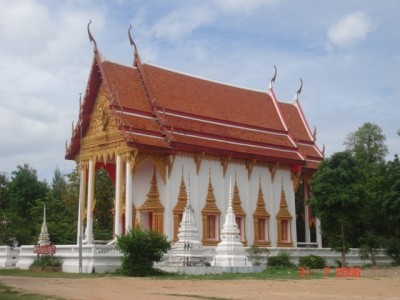 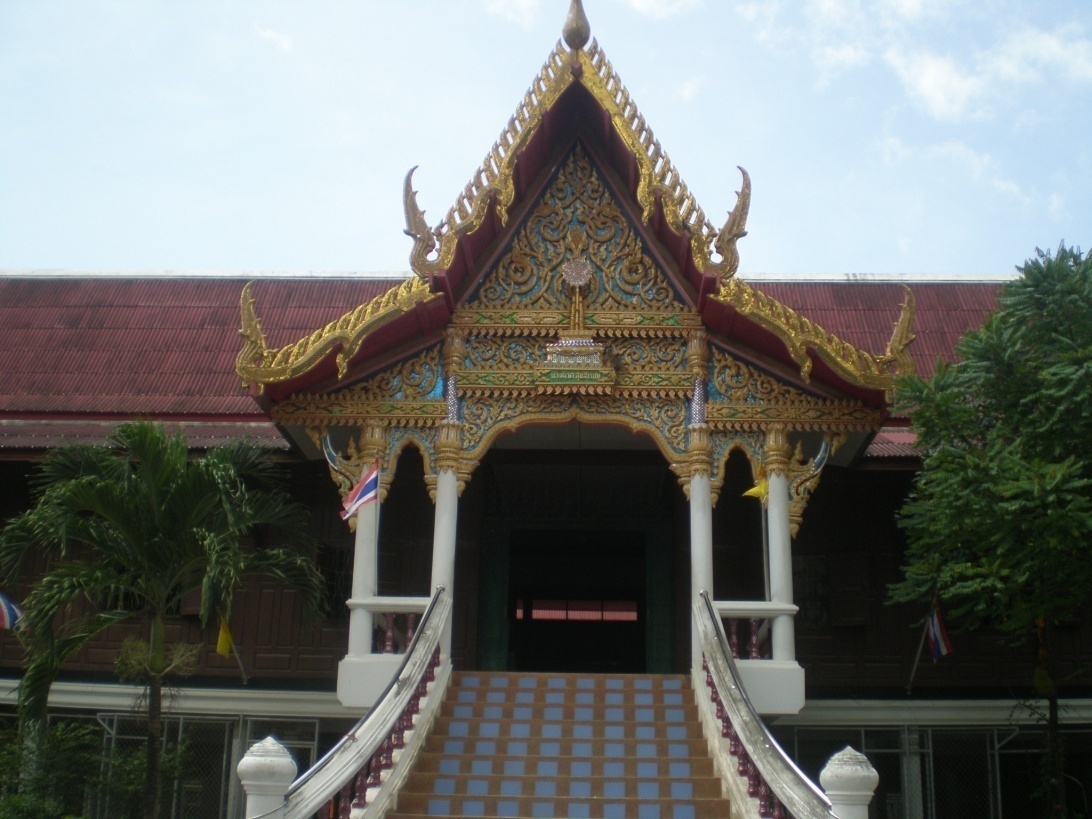 วัดกุ่มตั้งอยู่หมู่ที่ 2 ตำบลบ้านหาด อำเภอบ้านลาด จังหวัดเพชรบุรี สร้างสมัยสมเด็จพระนั่งเกล้าเจ้าอยู่หัว รัชกาลที่ 3 แห่งราชวงศ์จักรี พ.ศ. 2371 สมัยสมเด็จพระสังฆราช (ด่อน)
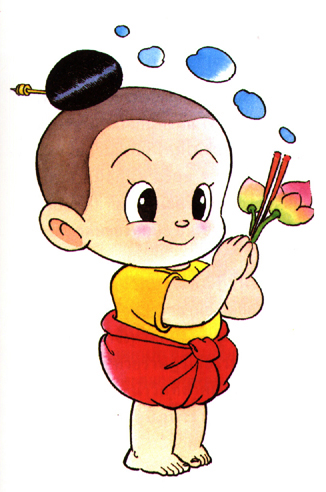 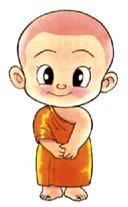 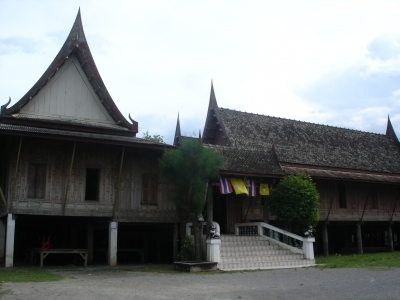 วัดเขาน้อย
วัดเขาน้อย ตั้งอยู่ที่บ้านหนองแก้ว หมู่ที่ 5 ตำบลบ้านหาด อำเภอบ้านลาด จังหวัดเพชรบุรี สังกัดคณะสงฆ์มหานิกาย ที่ดินตั้งวัดมีเนื้อที่ 19 ไร่ 2 งาน 20 ตารางวา วัดเขาน้อยตั้งเมื่อ พ.ศ.2280
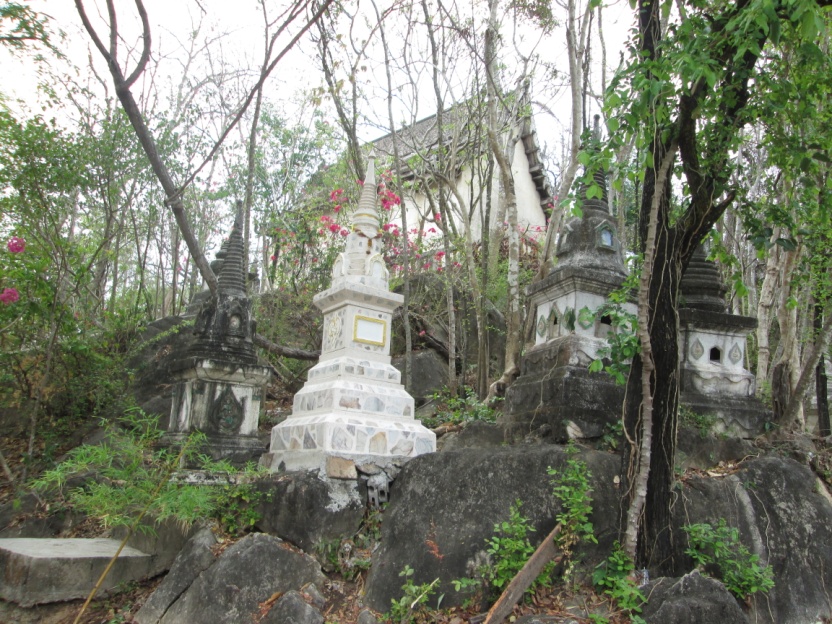 แหล่งเรียนรู้กลุ่มแม่บ้านไร่หัวลุ่ม       
สถานที่ตั้ง : 99 หนองแก้ว หมู่ 5                  
ตำบลบ้านหาด  อำเภอบ้านลาด     
จังหวัดเพชรบุรี 76150 
 กลุ่ม : นางนกแก้ว แจ้งฉิมโทร :08-1365-8551, 0-3278-9040
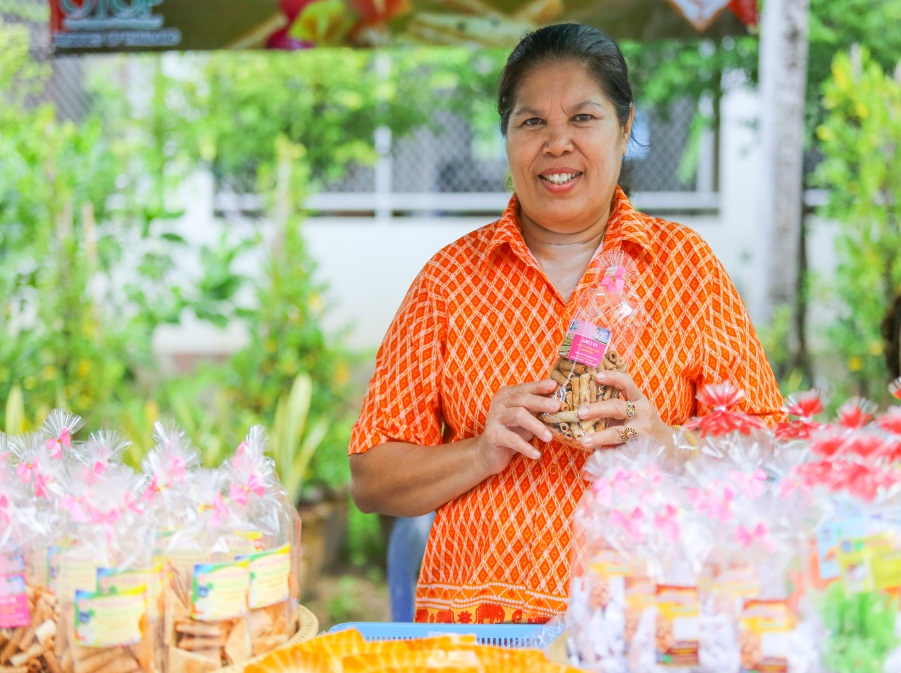 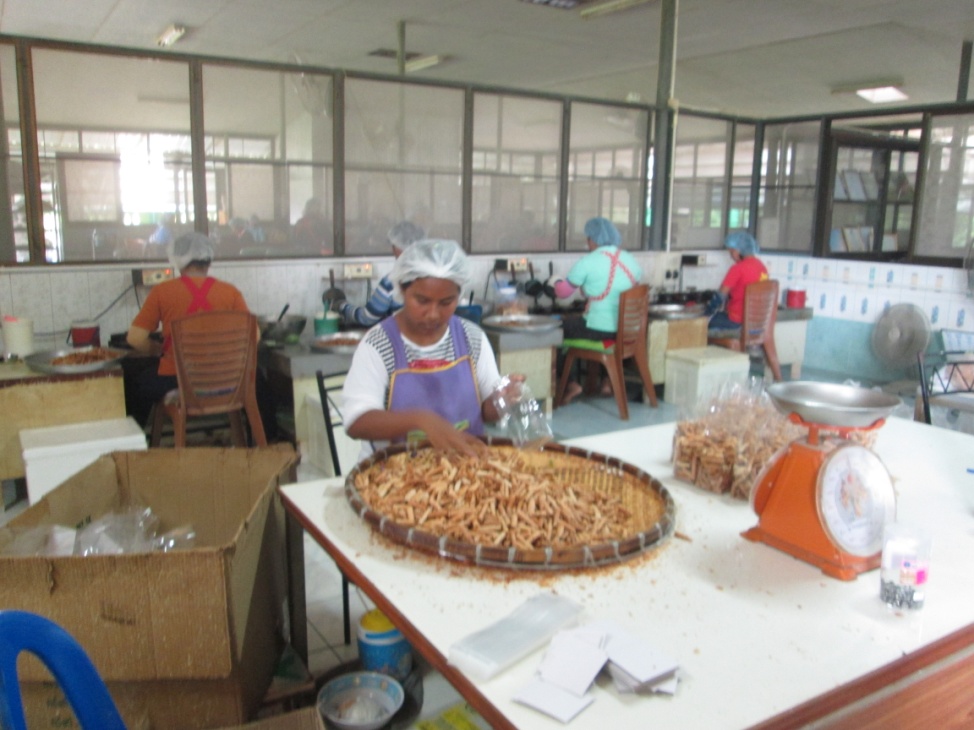 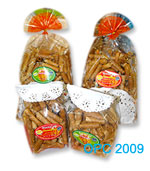 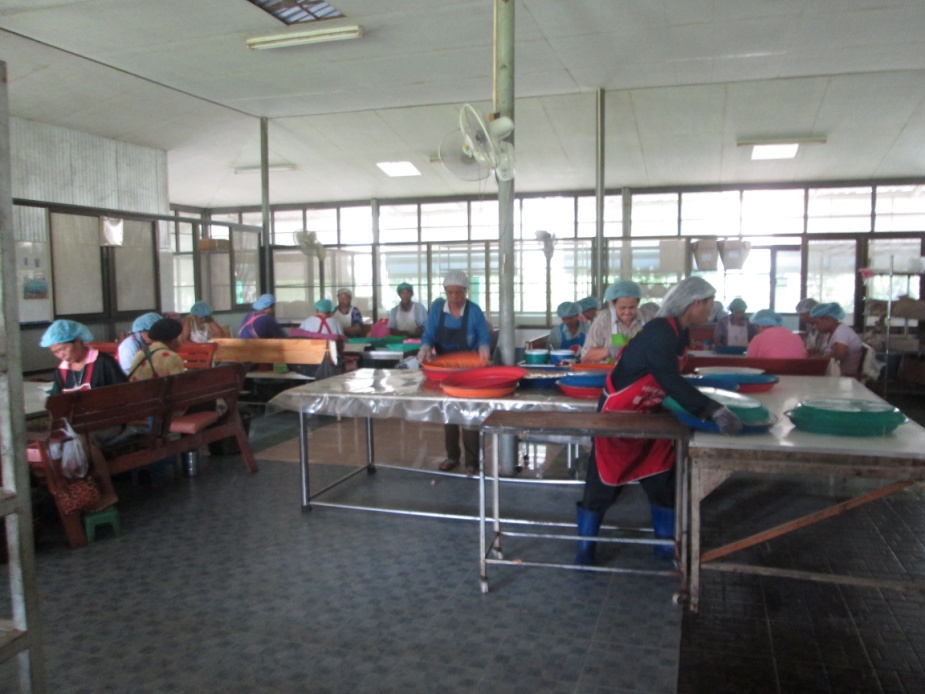 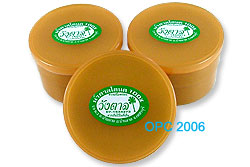 แหล่งเรียนรู้กลุ่มวิสาหิจชุมชนวังตาล
สถานที่ตั้ง : เลขที่  29  บ้านช่องแค หมู่ 3             
 ตำบลบ้านหาด      อำเภอบ้านลาด จังหวัดเพชรบุรี 76150  กลุ่ม : นางอารีย์  มีลิ    โทร :08-6527-6103
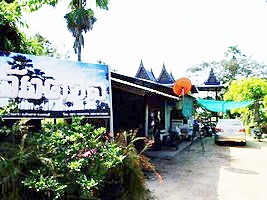 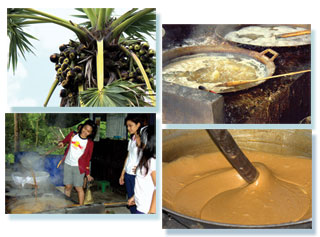 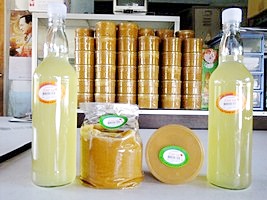 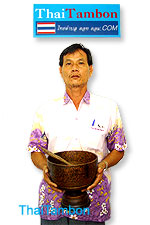 แหล่งเรียนรู้กลุ่มกลึงไม้ตาล
สถานที่ตั้ง : 107/1 หมู่ 1 บ้านดอนสะพัง  
 ตำบลบ้านหาด อำเภอบ้านลาด จังหวัดเพชรบุรี  
           กลุ่ม : นายปิ่น แค้มวงศ์    โทร :0 3242 4842, 08 1005 3816
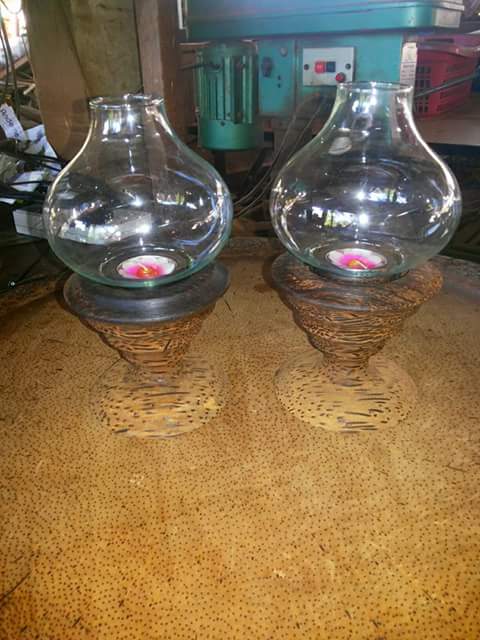 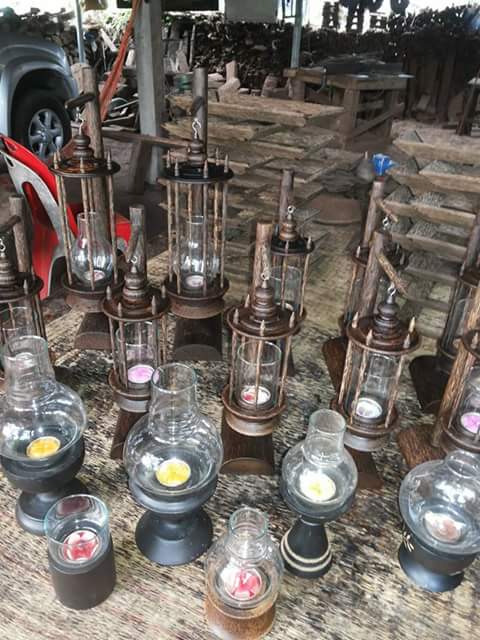 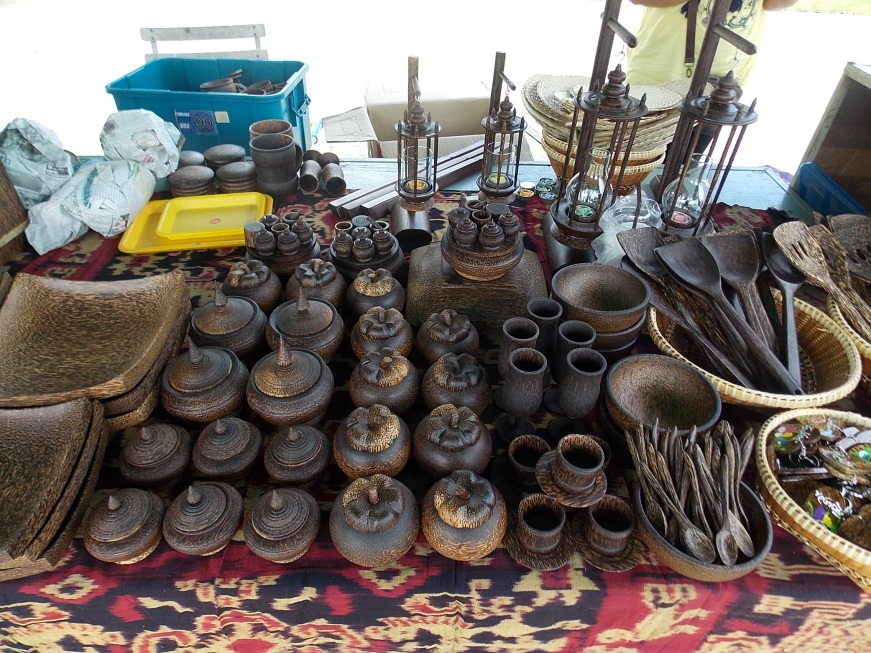 แหล่งเรียนรู้กลุ่มแม่บ้านเกษตรกรดอนเจริญ
สถานที่ตั้ง : 105 หมู่ 1 บ้านดอนเจริญ ตำบลบ้านหาด   
ผลิตน้ำน้ำแกง ทุกชนิด มีทั้งแกงเผ็ด แกงป่า แกงเขียวหวาน ผู้นำกลุ่ม : นางอุทัย  ฤทธิ์กล้า โทร : 032 -425876
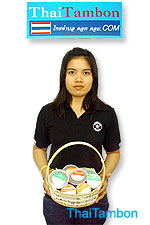 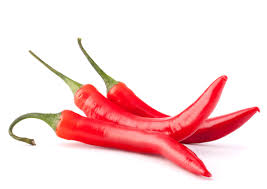 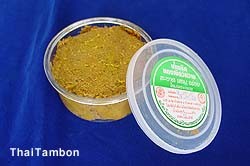 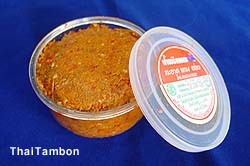 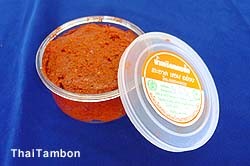 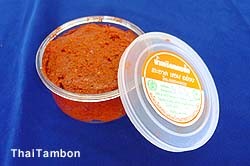 แหล่งเรียนรู้ศิลปะปูนปั้น (งานปั้นหัวสัตว์)
นายประกอบ จันทรบูรณ์
65/1 หมู่ที่ 1 ตำบลบ้านหาดผลงาน ปั้นหัววัว และหัวสัตว์อื่น ๆ เช่น กวาง นก ฯ  โดยที่เจ้าของสัตว์  จะนำเอาส่วนที่เป็นเขาของสัตว์ที่เสียชีวิตแล้วและนำกระดูกส่วนหัวมาเป็นแบบโครงร่างให้ปั้น และจะได้สีและรูปร่างหน้าตาเหมือนวัวตัวเดิมของเจ้าของวัว ซึ่งต้องใช้เวลาในการปั้น 1 หัว ประมาณ    2-3   เดือน เมื่อปั้นเสร็จแล้วก็นำมาติดกับแผ่นไม้   ประดับฝาผนังวัด บ้านเรือน
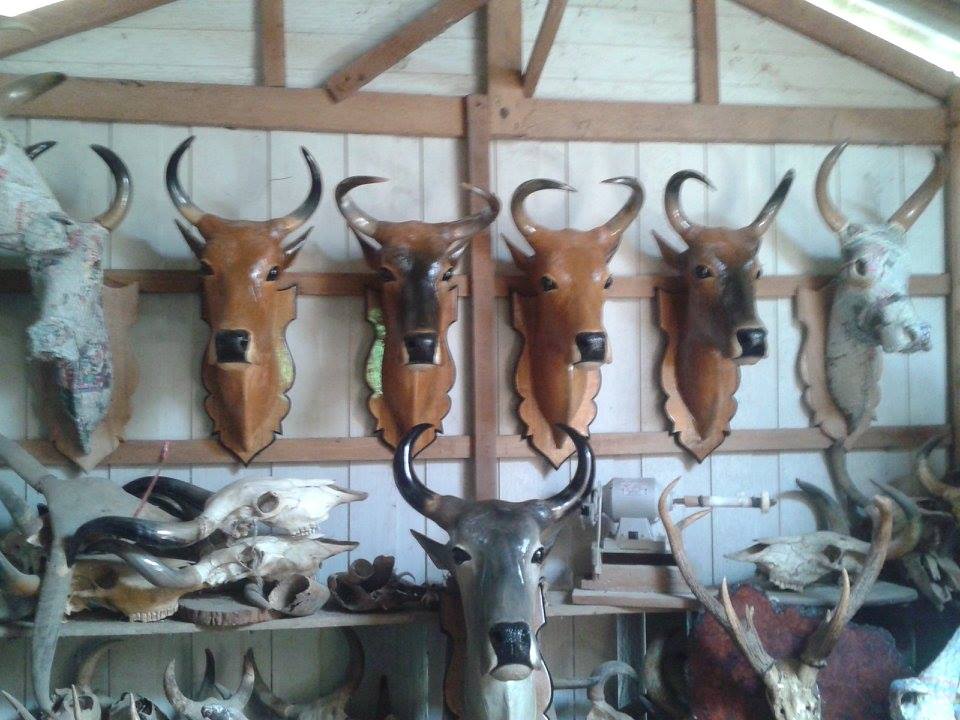 แหล่งเรียนรู้งานศิลปะปูนปั้น(เมืองเพชร)
นายสำรวย  เอมโอษฐ์
65 หมู่ที่ 3 ต.บ้านหาด 
สถาปัตยกรรมงานปูนปั้น  ที่อยู่ 65/1 หมู่ที่ 3 ต.บ้านหาด    ผลงานที่โดดเด่น งานปูนปั้นวัดพระแก้ว วัดมหรรพาราม กรุงเทพ ปั้นซุ้มและหน้าบรรณวังหงศ์  บางกอกน้อย ปั้นศาลา 100 ปี วัดมหาธาตุ จังหวัดนครศรีธรรมราช ปั้นหน้าบรรฐานพระประธานและคันทวย  ปั้นและออกแบบพิพิธภัณฑ์ช้างเอราวรรณ งานปูนปั้นซุ้มวัดเขาบันไดอิฐ ปั้นปูนประดับพระอุโบสถติดกับเมืองกาฐมาณฑุ ของประเทศเนปาล
แหล่งเรียนรู้ศิลปะปูนปั้น (เมืองเพชร)
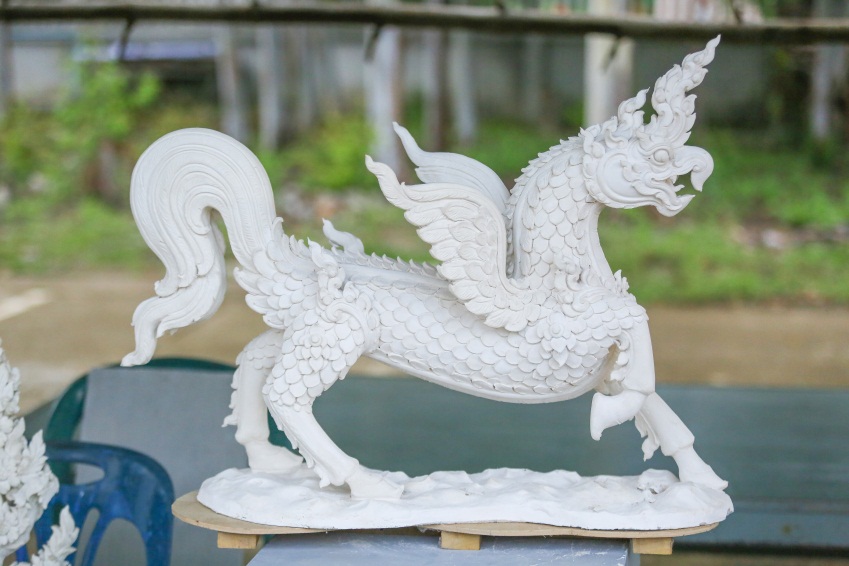 นายเยี่ยม  ทองไทร
หมู่ที่ 2 ต.บ้านหาด ช่างปูนปั้นเมืองเพชร ที่มีผลงานโดดเด่น ผลงานซุ้มประตูวัด  ซุ้มประตู้โบสถ์ งานปูนปั้นรูปสัตว์ต่าง เช่น สิงห์ฯลฯ
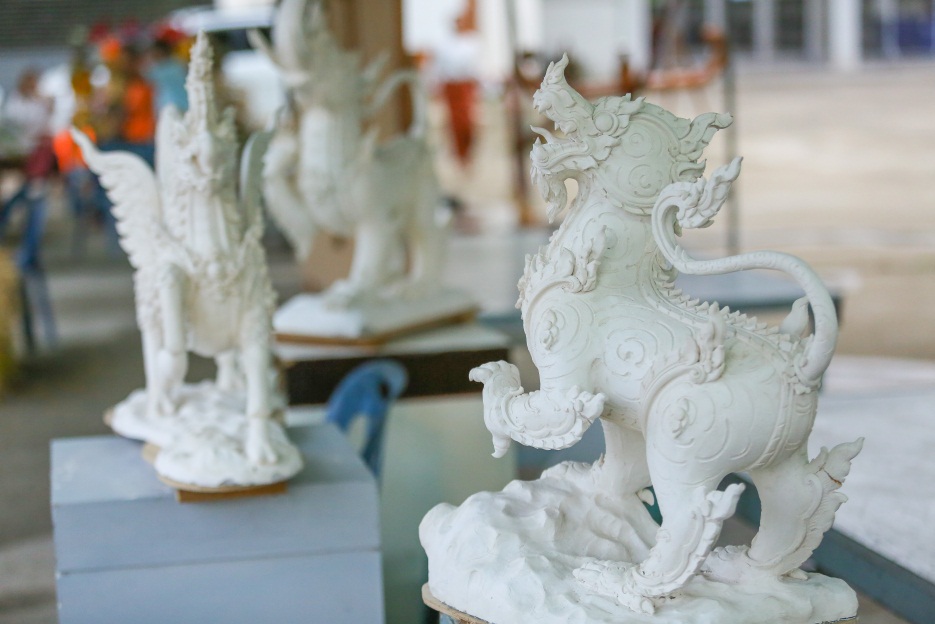 แหล่งเรียนรู้ งานแกะสลักไม้ (แอก คันไถ)
นายชม้าย  แสงอาทิตย์
ช่างแกะสลักไม้ แอก คันไถ เป็นช่าง     ฝืมือของตำบลบ้านหาดมีความสามารถในการแกะสลัก
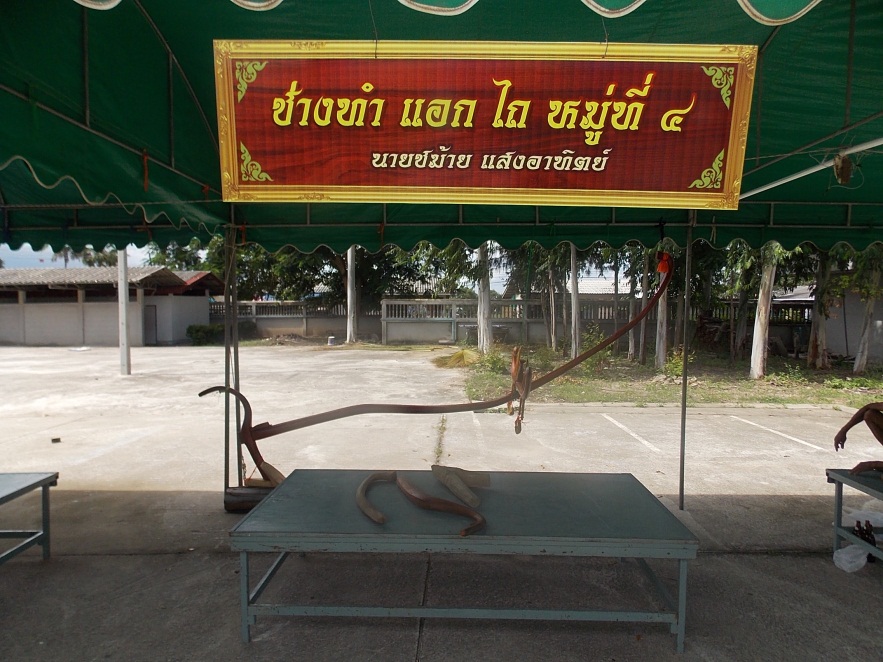 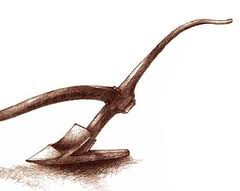 แหล่งเรียนรู้งานแกะสลักช่อฟ้า ใบระกา
นายลัด  อินดิษฐ
อยู่บ้านเลขที่  18 หมู่ที่ 3 ต.บ้านหาด
ช่างมีฝืมือในการแกะสลัก ช่อฟ้า ใบระกา ผลงาน วัดใหม่ธรรมรังสี อำเภอเมืองเพชรบุรี วัดโพธิ์ลอย
 อำเภอบ้านลาด
แหล่งเรียนรู้กลุ่มอนุรักษ์ศิลปะพื้นบ้านกระบี่กระบอง
นายเผิ่น  เนียมแก้ว  
กลุ่มอนุรักษ์ศิลปะพื้นบ้านกระบี่กระบอง ตั้งอยู่ หมู่ที่ 3 ตำบลบ้านหาด     กระบี่กระบองของตำบลบ้านหาด
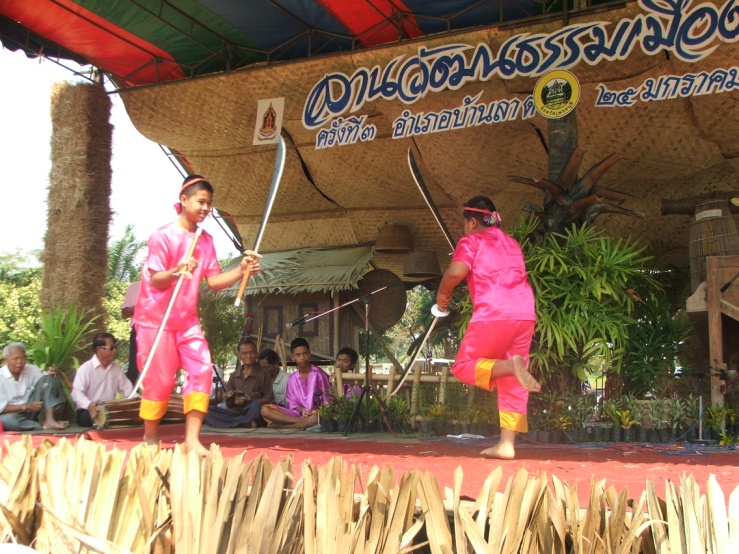 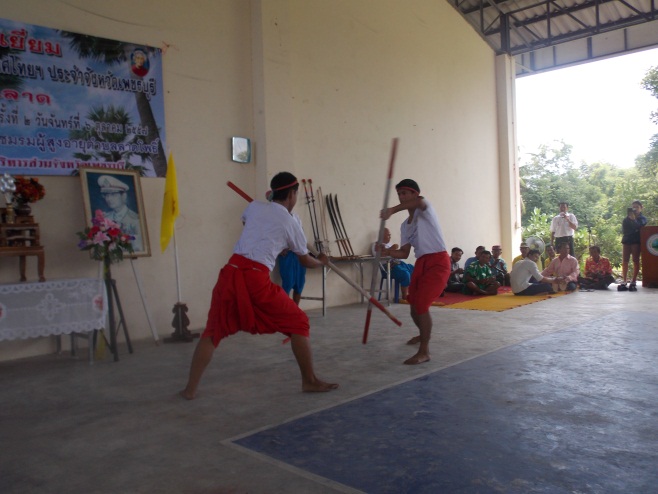 กลุ่มอนุรักษ์ศิลปะพื้นบ้านกลองยาว
นายรอด  จงเจริญ
นายฉลวย  จงเจริญ
หมู่ที่ 4 บ้านไร่แค  ผู้ร่วมส่งเสริมและสืบทอดการตีกลองยาวมาจากคนรุ่นปู่ รุ่นพ่อสืบต่อกันมา
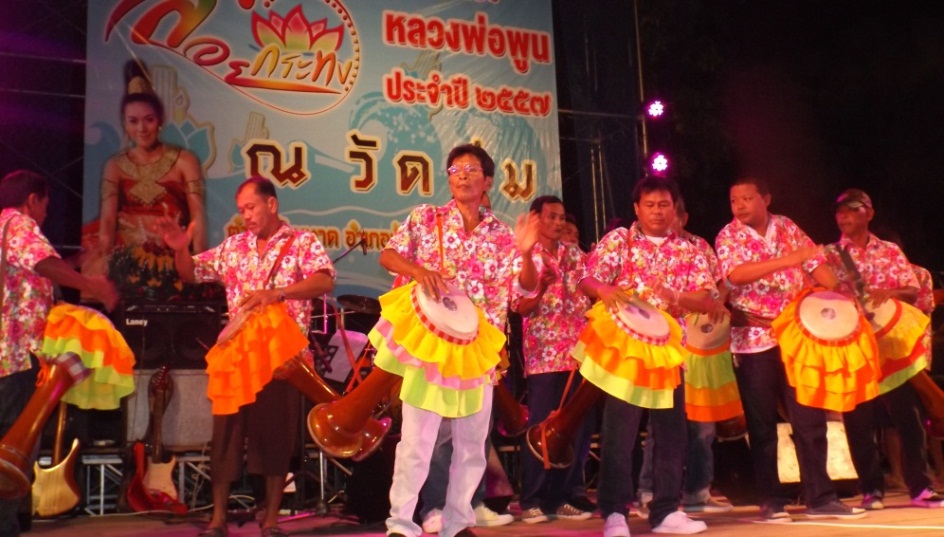 ประเพณีสงกรานต์
 ประเพณีลอยกระทง
แห่เทียนพรรษา
หาบสลากภัต
เทศน์มหาชาติ
งานปี
ทำบุญในวันสำคัญทางศาสนา
ตักบาตรในวันสำคัญทางศาสนา
ทำบุญกลางบ้าน
กระบี่กระบอง  หมู่ที่ 3
กลองยาว      หมู่ที่ 2 ,4
รำโทน           หมู่ที่ 5
วัวเทียมเกวียน
วัวเทียมไถ
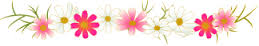 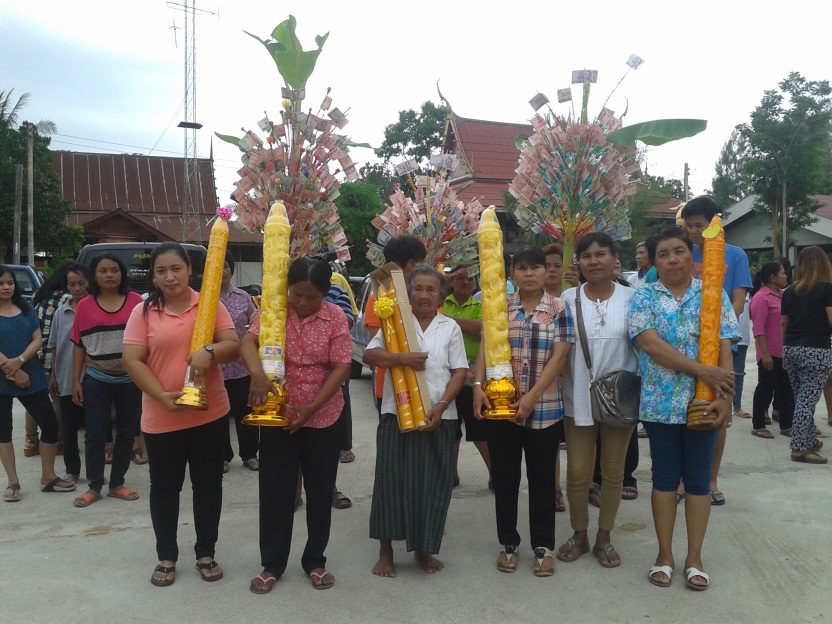 แห่เทียนพรรษา
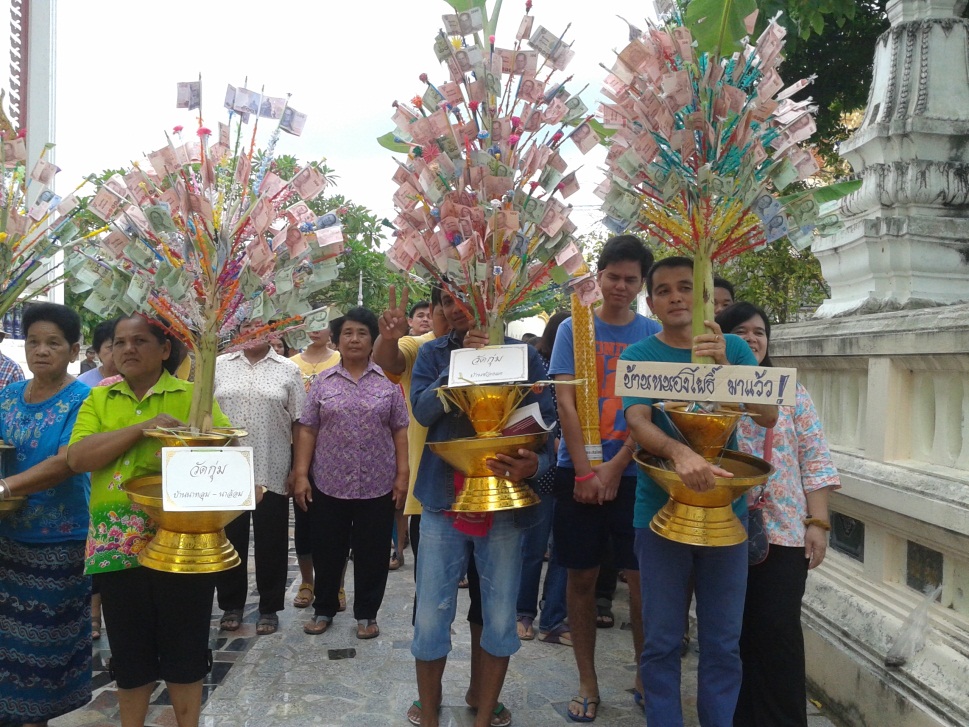 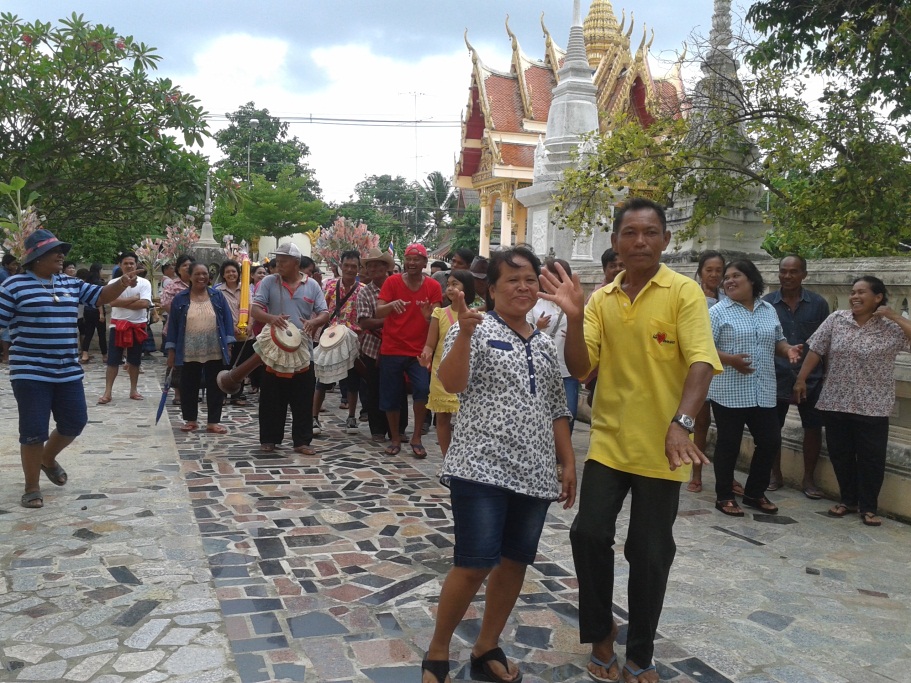 หาบสลากภัตร
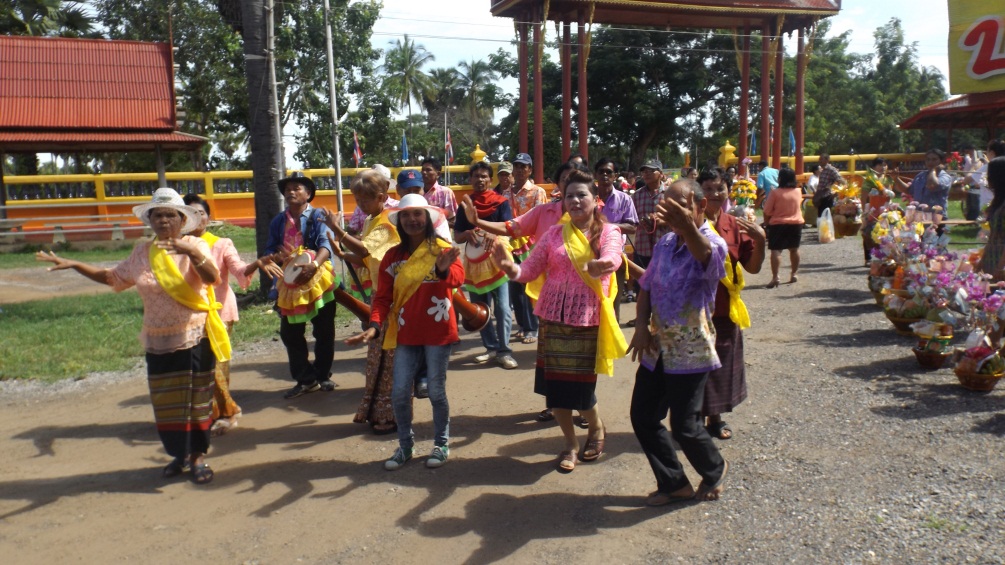 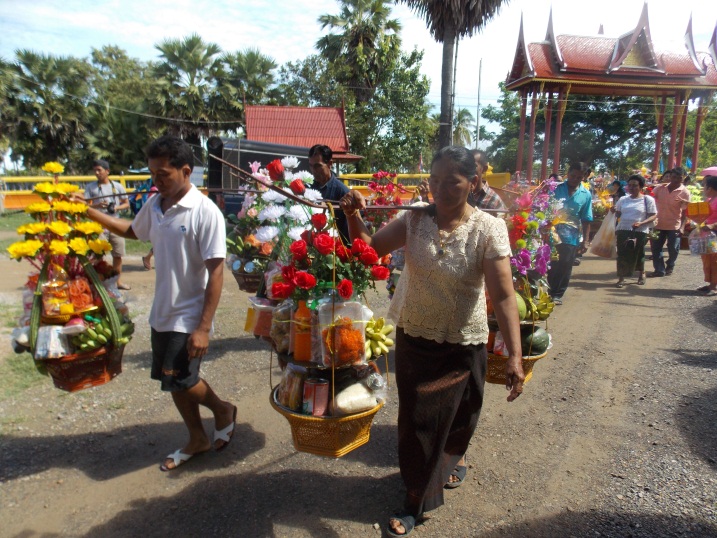 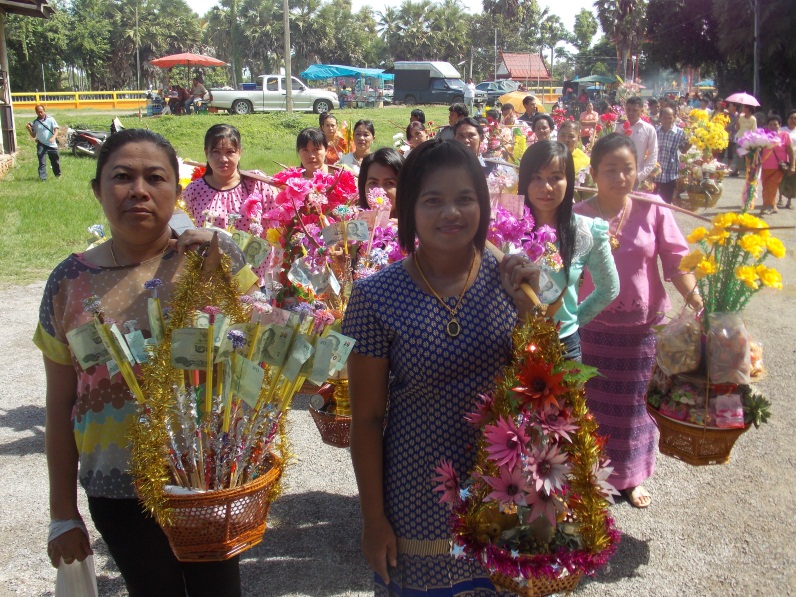 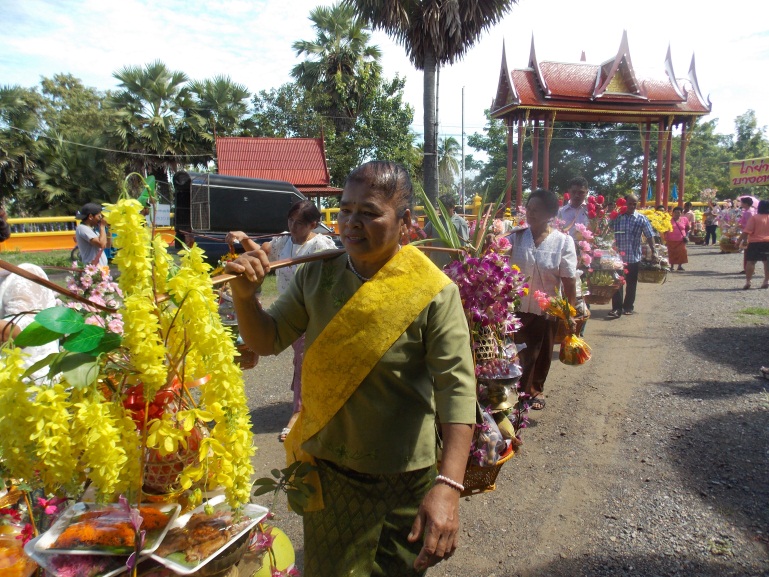 ทำบุญกลางบ้าน
เทศน์มหาชาติ
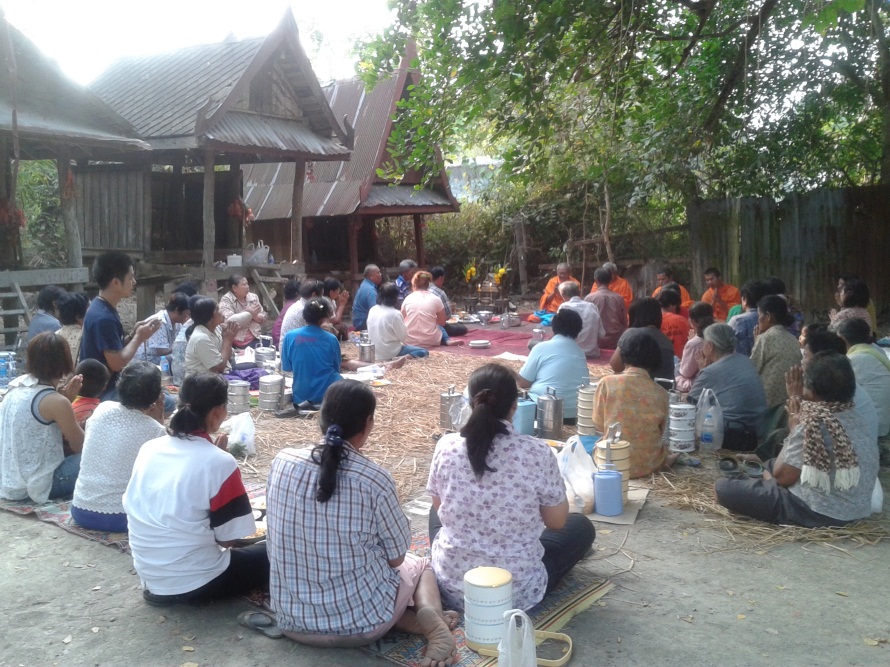 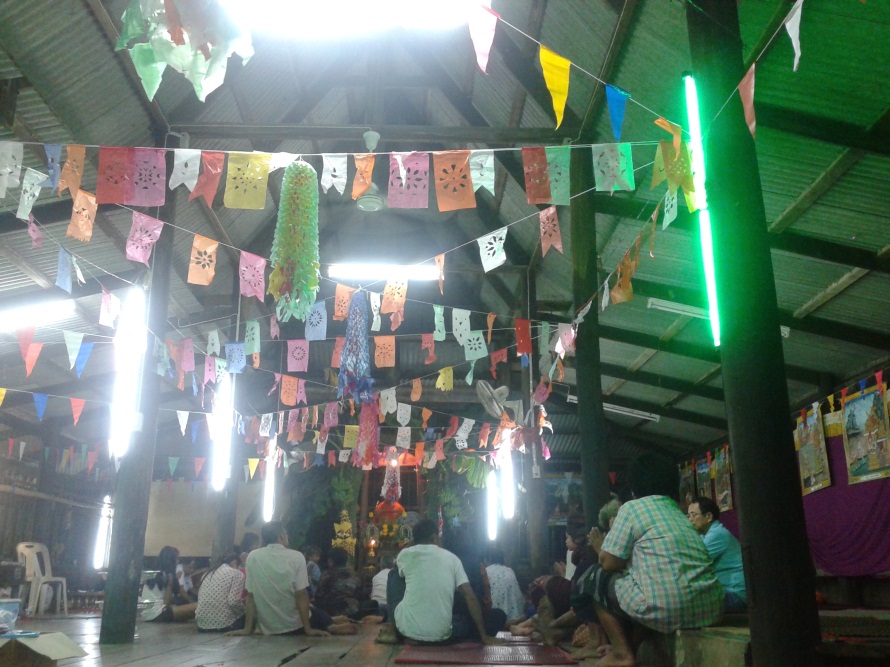 ทำบุญตักบาตรในวันสำคัญ
ทำบุญในวันสำคัญทางศาสนา
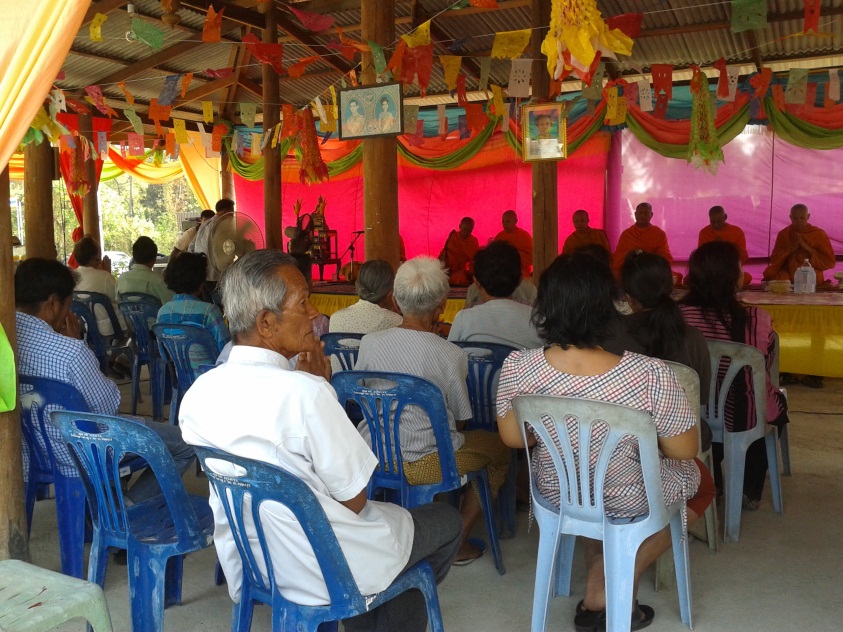 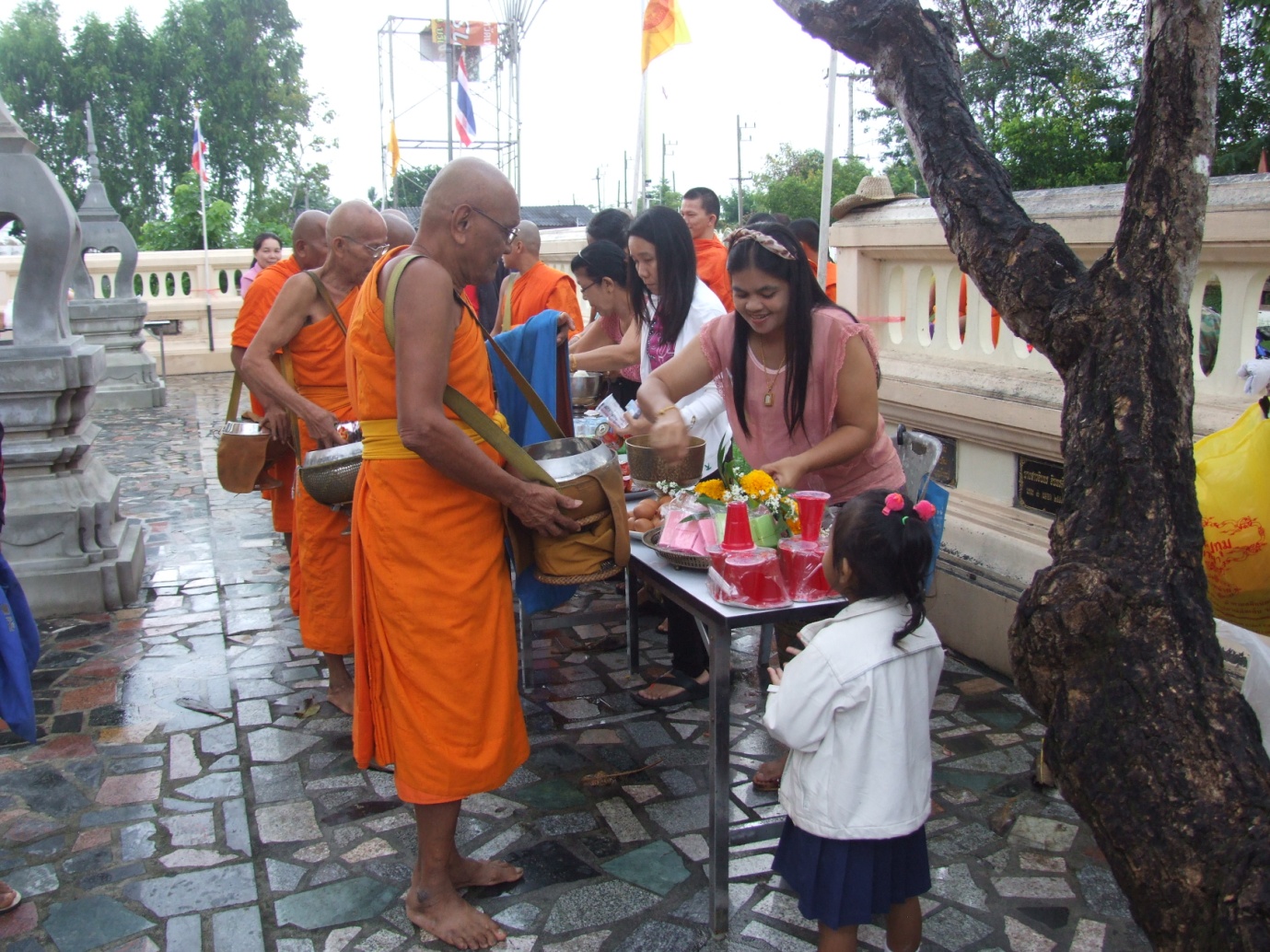 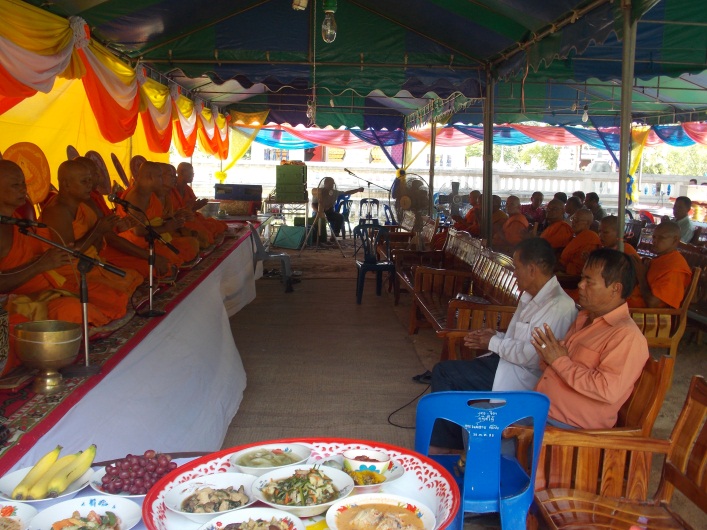 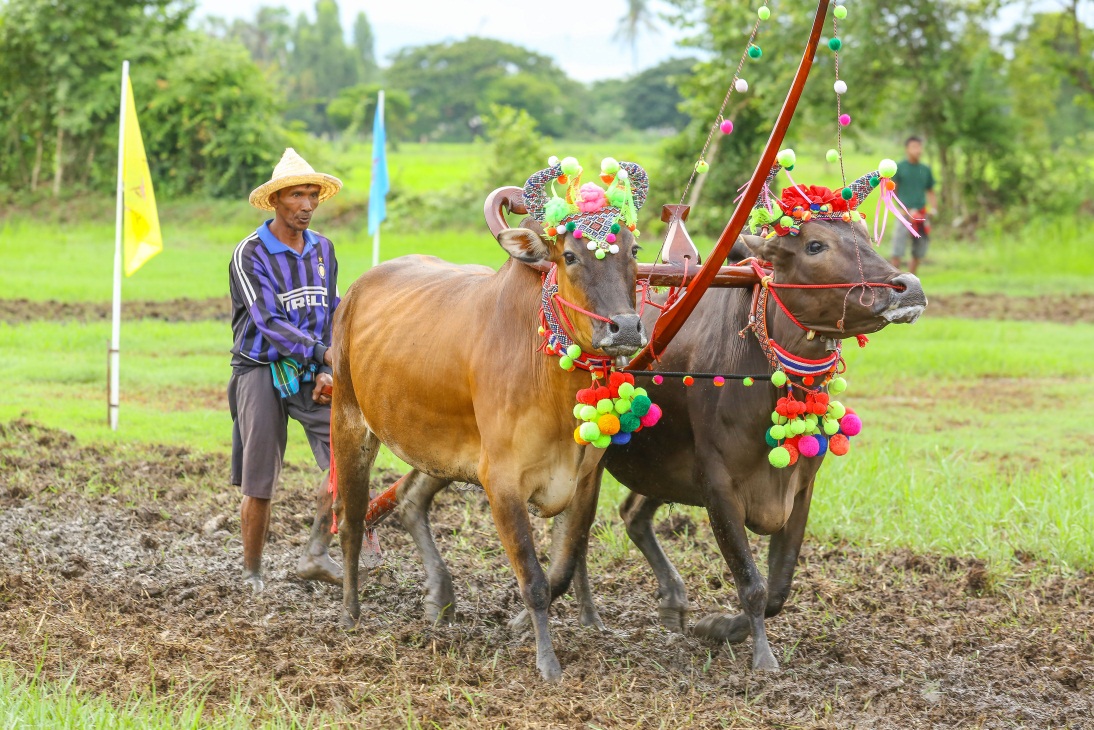 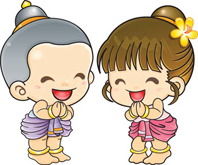 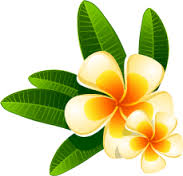 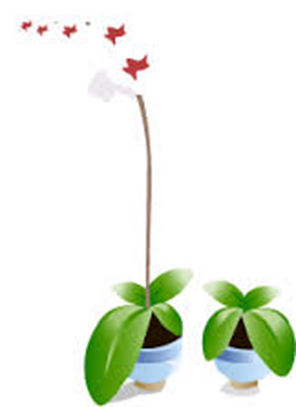 สวัสดี......